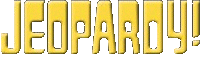 [Speaker Notes: Session 18]
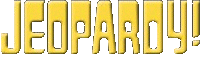 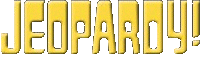 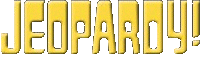 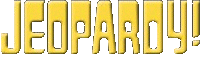 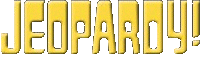 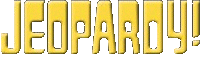 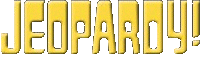 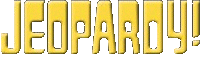 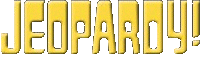 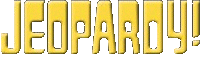 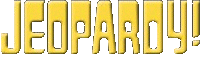 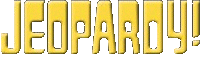 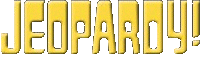 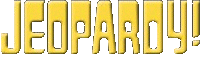 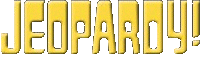 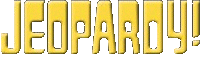 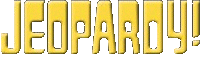 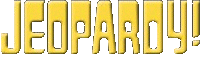 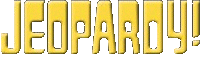 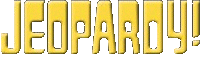 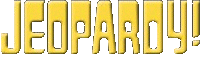 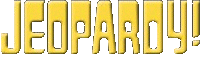 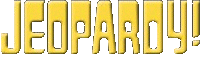 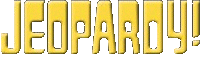 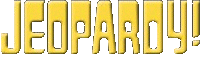 $100
$100
$100
$100
$200
$200
$200
$200
$300
$300
$300
$300
$300
$400
$400
$500
$500
$500
$500
$500
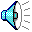 $100
$200
$400
$400
$400
Are They Similar?
Side-Splitter and More
Finding the Missing Piece
Area and Perimeter
Similarity in Right Triangles
Area and Perimeter
Right Triangle Similarity
Are they Similar?
Find the Missing Piece
Side-Splitter and More
$100
$100
$100
$100
$100
$200
$200
$200
$200
$200
$300
$300
$300
$300
$300
$400
$400
$400
$400
$400
$500
$500
$500
$500
$500
15
25
6
10
CATEGORY 1 - $100
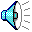 Determine whether
the pair of polygons
are similar.  Justify 
your answer.
13
12
5
3
11
4
CATEGORY 1 - $200
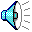 Are these 2 triangles similar? Justify your answer.
CATEGORY 1 - $300
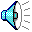 Complete the following when ∆IJK ~ ∆ LMN .
CATEGORY 1 - $400
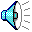 From 1861 to 1928, U.S currency measured 7.42 in. by 3.13 in. The dimensions of a current bill are shown below. Are the old and new bills similar rectangles?
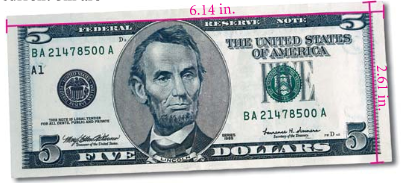 CATEGORY 1 - $500
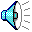 A map has dimensions 9 in. by 15 in. You want to reduce the map so that it will fit on a 4 in. by 6 in. index card. What are the dimensions of the largest possible complete map that you can fit on the index card?
CATEGORY 2 - $100
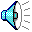 What is the value of x?
x +2
6
21
18
CATEGORY 2 - $200
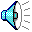 Solve for x.
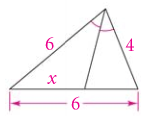 CATEGORY 2 - $300
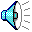 If CB = 3, CA = 10, and CE = 6, what is the length of ET ?
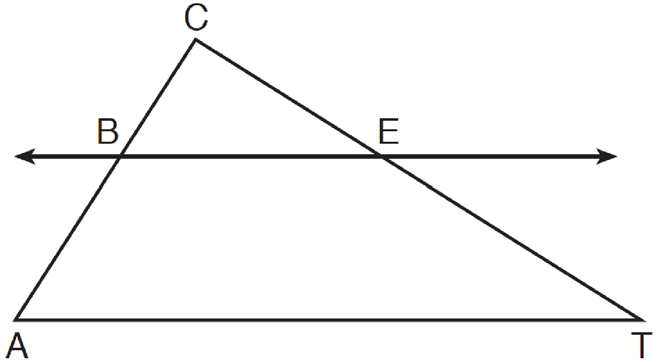 CATEGORY 2 - $400
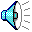 BC||DE. AB = 7, BC = 8, and 
DE = 34. Find BD.
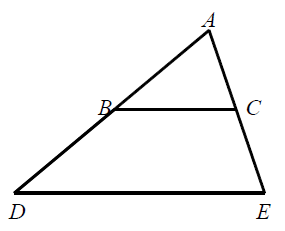 CATEGORY 2 - $500
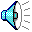 Solve for x.
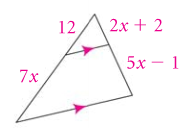 CATEGORY 3 - $100
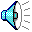 Solve for H.
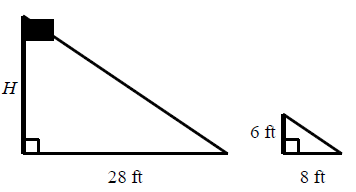 CATEGORY 3 - $200
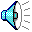 CATEGORY 3 - $300
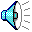 Solve for x.
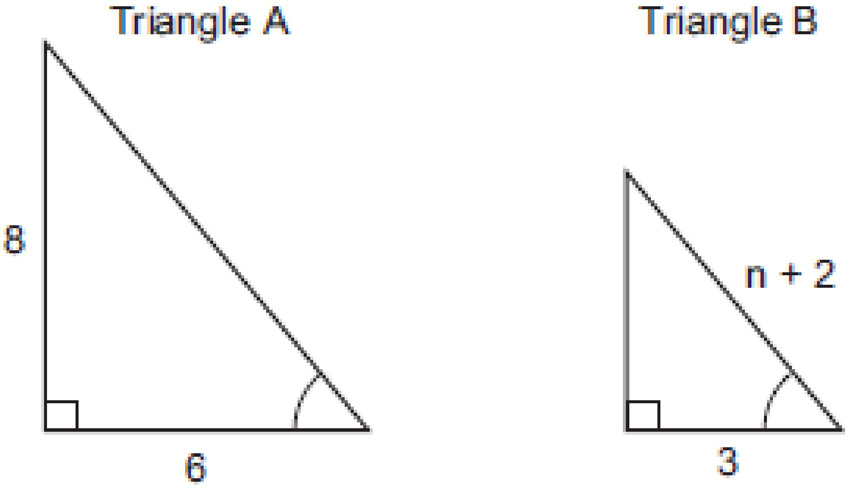 3x + 5º
2x + 10º
CATEGORY 3 - $400
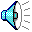 Solve for n.
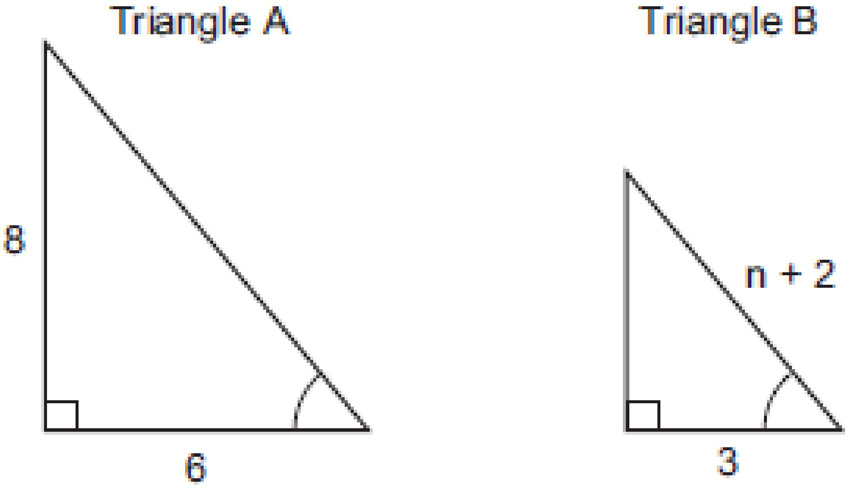 CATEGORY 3 - $500
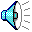 Solve for x.
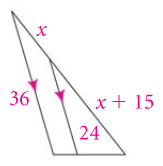 CATEGORY 4 - $100
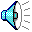 The perimeter of ∆ PQR is 75, PQ = 25, ∆ PQR ~ ∆ STU, and ST = 30. What is the perimeter of
∆ STU?
CATEGORY 4 - $200
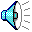 The ratio of the corresponding sides of two similar squares is 1 to 3. What is the ratio of the area of the smaller square to the area of the larger square?
CATEGORY 4 - $300
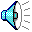 Find the area of the smaller triangle
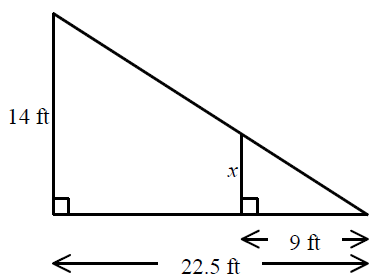 CATEGORY 4 - $400
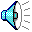 Below are 2 right trapezoids. Find the area of the smaller trapezoid.
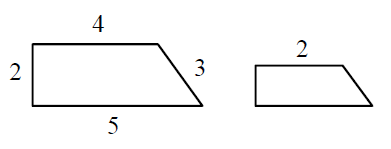 CATEGORY 4 - $500
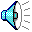 The perimeters of 2 similar triangles are 12 ft and 45 ft. The area of the smaller triangle is 64ft2. What is the area of the larger triangle?
CATEGORY 5 - $100
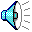 Solve for x
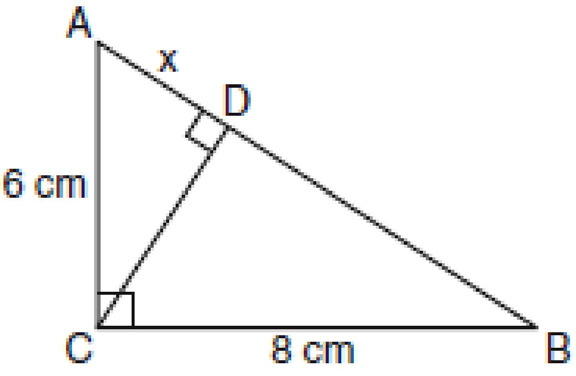 CATEGORY 5 - $200
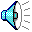 Find the geometric mean for the lengths of 9 and 24 in simplest radical form.
CATEGORY 5 - $300
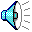 The altitude to the hypotenuse of a right triangle divides the hypotenuse into segments 2 cm and 8 cm long. Find the length of the altitude.
CATEGORY 5 - $400
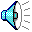 Four streets in a town are illustrated in the
accompanying diagram. If the distance on Poplar Street from F to P is 12 miles and the distance on Maple Street from E to M is 10 miles, find the distance on Maple Street, in miles, from M to P.
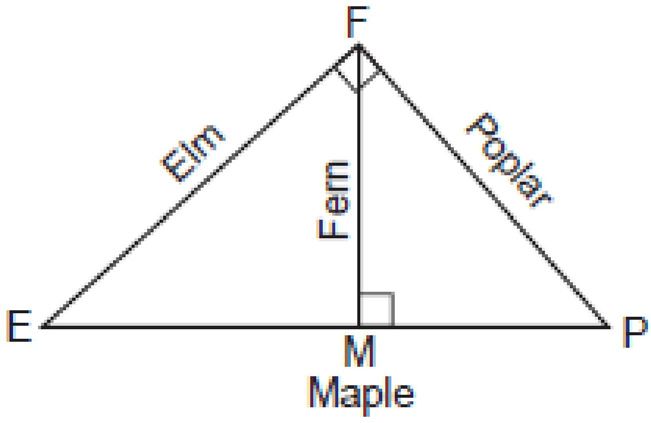 CATEGORY 5 - $500
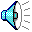 Solve for x in simplest radical form.
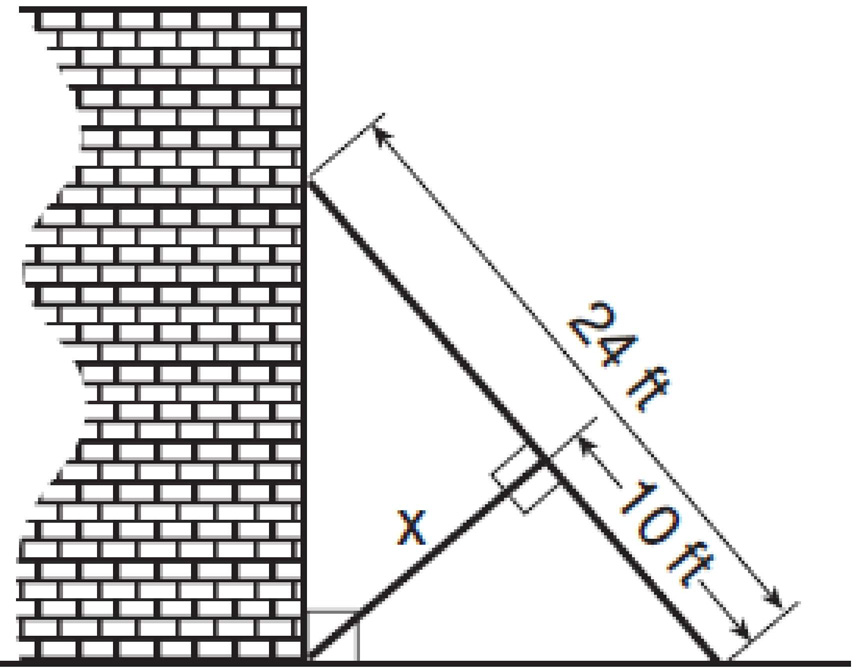 CATEGORY 1 - $100
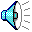 Yes 
Corresponding sides are  in proportion.
CATEGORY 1 - $200
No 
Corresponding sides are  not in proportion.
CATEGORY 1 - $300
CATEGORY 1 - $400
No 
Corresponding sides are not in proportion.
CATEGORY 1 - $500
3.6 in. by 6 in.
CATEGORY 2 - $100
CATEGORY 2 - $200
CATEGORY 2 - $300
CATEGORY 2 - $400
CATEGORY 2 - $500
CATEGORY 3 - $100
CATEGORY 3 - $200
CATEGORY 3 - $300
CATEGORY 3 - $400
CATEGORY 3 - $500
CATEGORY 4 - $100
90
CATEGORY 4 - $200
1:9
CATEGORY 4 - $300
CATEGORY 4 - $400
CATEGORY 4 - $500
CATEGORY 5 - $100
3.6
CATEGORY 5 - $200
CATEGORY 5 - $300
4 cm
CATEGORY 5 - $400
8
CATEGORY 5 - $500
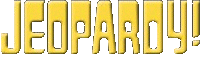 Right or Wrong??
FINAL CATEGORY
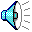 Solve for x, y, and z in simplest radical form.
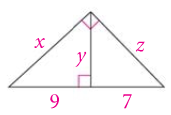 FINAL CATEGORY
END OF GAME
Daily Doubles and 
usage notes follow...
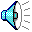 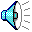 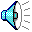 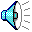